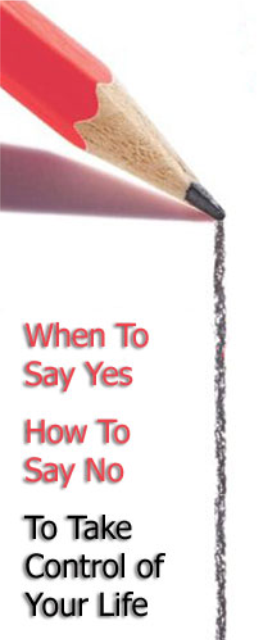 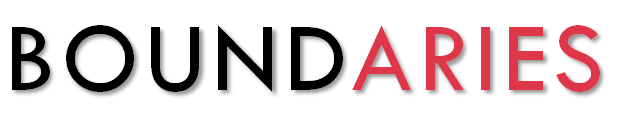 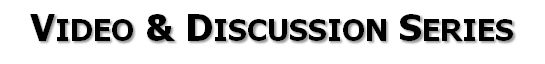 Do you have trouble saying no?
Can you set limits and
be a loving person?
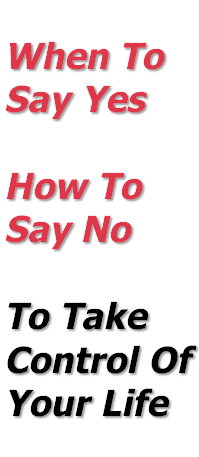 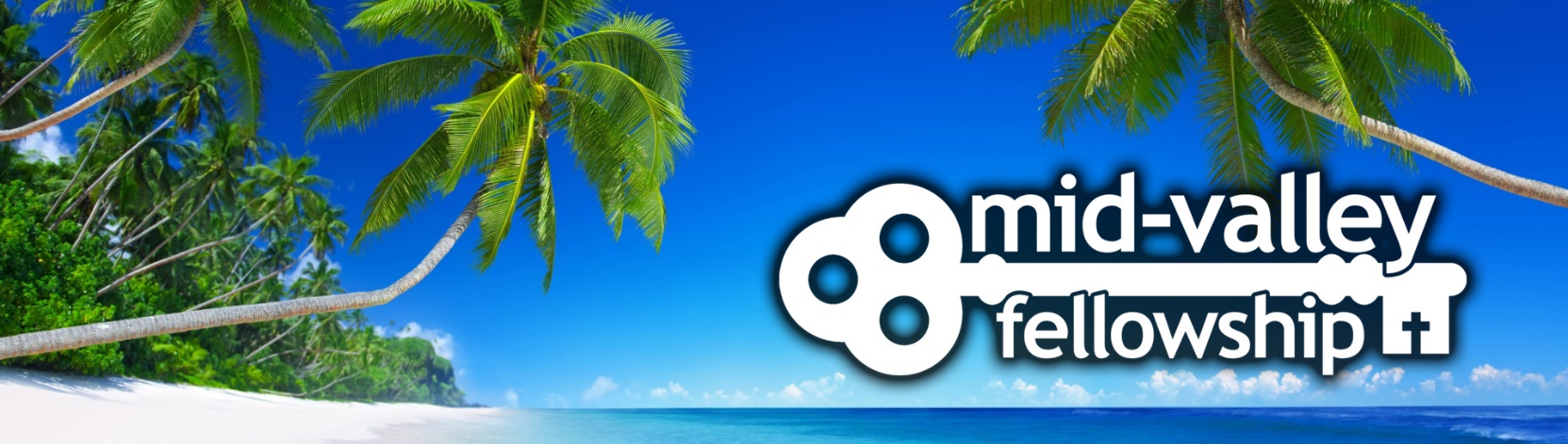 Drawing on principles from the Bible, Dr. Henry Cloud and Dr. John Townsend will guide us on a journey of discovery and practical application.
June 11 to Aug. 6 Tuesdays at 7pm
Everyone is Welcome!
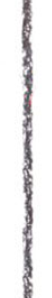 midvalleyfellowship.org/summer